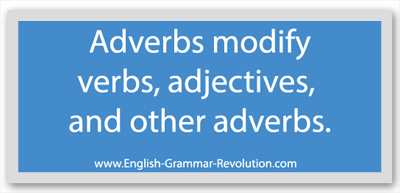 Tabelas de Advérbios em Inglês: Frequência, Modo, Tempo,  Lugar, Intensidade e  Dúvida
Os Advérbios são palavras muito importantes tanto na língua portuguesa quando na inglesa. Além de alterarem verbos, adjetivos e até mesmo outros advérbios eles completam ideias e dão mais coerência às orações.

No Inglês os Advérbios se dividem basiamente em 6 categorias. São eles: Frequência, Modo, Tempo, Lugar, Intensidade e Dúvida. Confira os principais advérbios nas tabelas abaixo.

     Exercise: Agrupar os seis tipos de advérbios  junto de sua tradução.
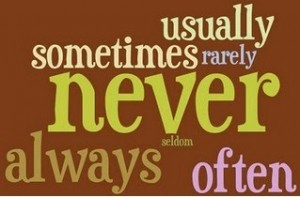 1. a. Frequency – Advérbios de Frequência:

Estes vêm antes dos verbos e são colocados depois dos verbos auxiliares em uma frase.
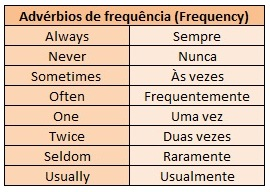 1.b.  FREQUENCY ADVERBS
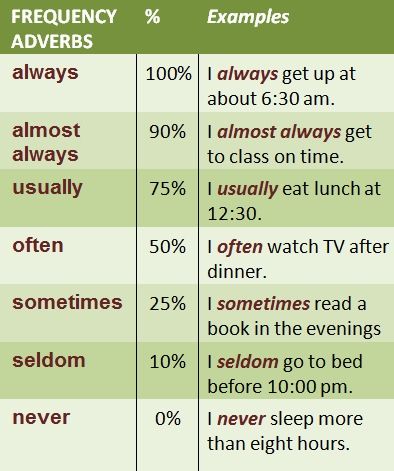 2. Manner – Advérbios de Modo:

Estes se derivam de adjetivos e geralmente terminam por "ly", no português, "mente":
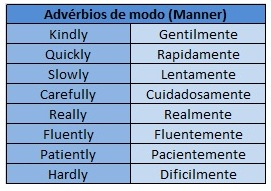 3. Time – Advérbios de Tempo:

Estes representam o tempo, sua relação e passagem.
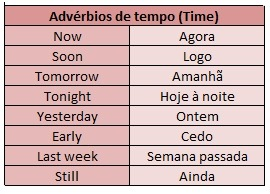 4. Place – Advérbios de Lugar:

Estes fazem relação com lugares, distância…
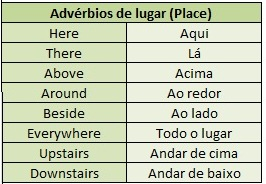 5. Degree or Intensity – Advérbios de Intensidade:

Estes… indicam intensidade.
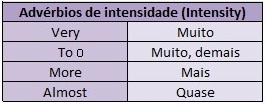 6. Doubt – Advérbios de Dúvida:

Estes expressam dúvida, incerteza.
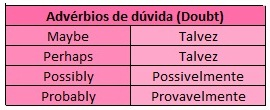